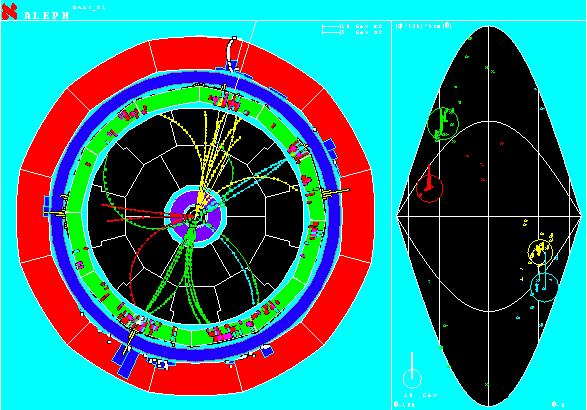 H➝bb Note MeetingMalachi Schram, McGillRicardo Gonçalo, RHULH->bb 7TeV meeting, 5/11/2011
New Monte Carlo Samples
New samples being produced/finished

MC09 samples to be reprocessed with MC10 

Also, large statistics tt+X samples

Still to come: hadronic ttH

Thanks to Chris and Malachi for pushing these through!
Trigger Validation “Sample T”
In addition to these, there is a set of data samples intended for checking new trigger menus 
First production to happen in next few days 
Important that interested groups check samples and provide feedback to Higgs trigger contact, Gemma Wooden
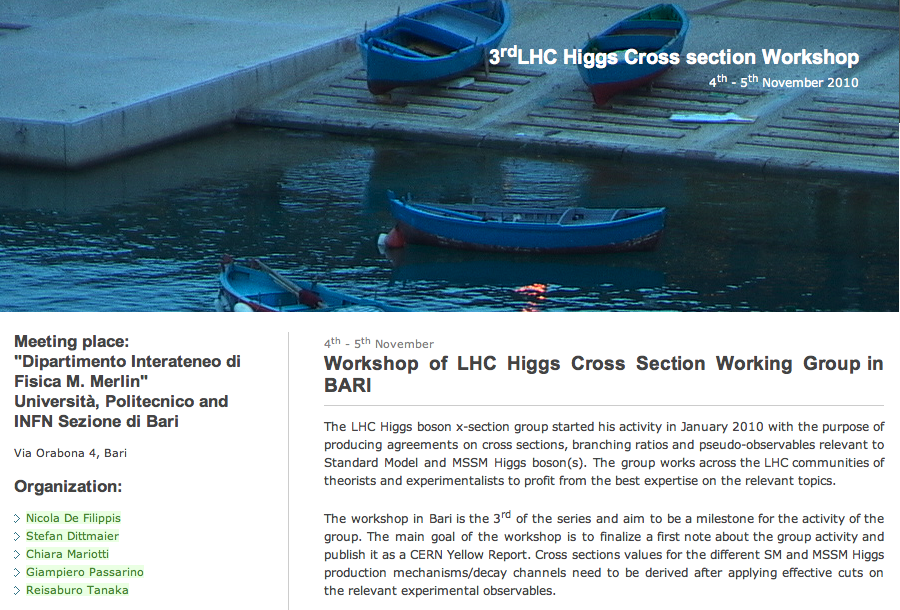 Previous workshop at CERN focused on inclusive cross sections

This one devoted to discussions of exclusive Higgs cross-sections

Chris Potter replacing Chris C-T as ATLAS contact for H->bb final state
http://indico.cern.ch/conferenceOtherViews.py?view=standard&confId=105264
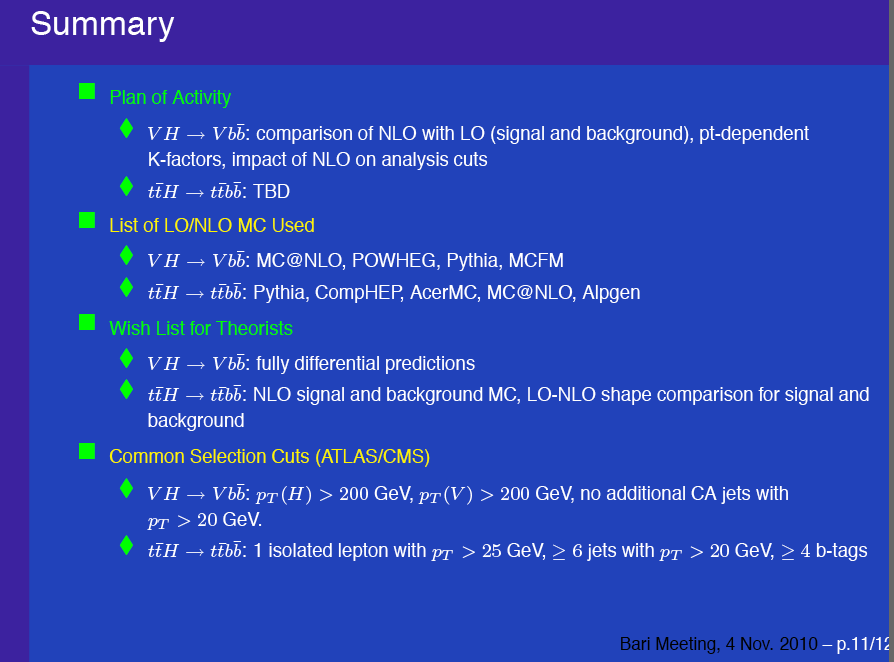 CONF Note Plans
Plan to propose one CONF note intended for Moriond 2011:
“Estimation of the Z+jets background to ZH→llbb Search with the ATLAS Detector at 7TeV” 

Based on SM Z+jets analysis
Follow same cut flow up to “pre-tag” stage only, to avoid b-tagging calibration and b-jet energy scale issues
Follow same systematics as Z+jets analysis

Intend to use rel.16: updated Z-width calibrations from data/MC comparison, updated trigger, updated jet EDM 

Latest status report in Malachi’s talk at our last meeting: 	
http://indico.cern.ch/getFile.py/access?contribId=2&resId=0&materialId=slides&confId=109652
Uncovered Channels
Next year we have good chances of excluding a large range of Higgs masses

Should try to cover all possibilities… the tevatron is covering all possibilities… 

Several good channels are available for interested people :
VH -> ETmiss + bb
MSSM H->bb: see Eirik Gramstad’s talk in Dubna: http://indico.cern.ch/getFile.py/access?contribId=32&sessionId=7&resId=0&materialId=slides&confId=83611
But Eirik can’t follow up. Any takers?
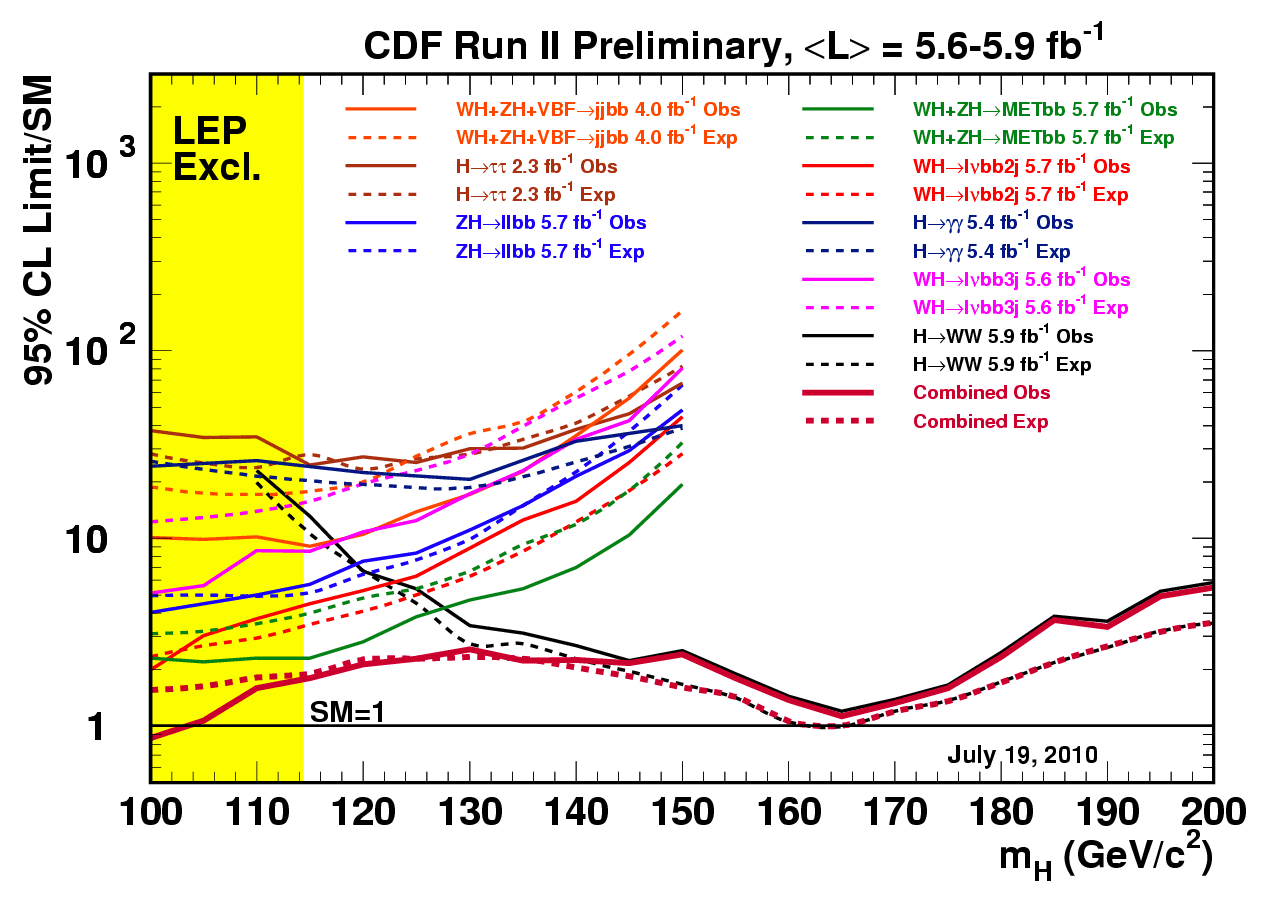 Food for Thought: The Road Ahead
Need to think about our goals for next year:
Moriond: try to get one CONF note (ZH backgrounds)
Anything for Summer conferences?
What partial results do we expect to have at the end of Summer 2011?

Expect 1fb-1 at end of 2011:
Would mean running for about 40 weeks  at our best lumi and performance so far
But expect to go higher in instantaneous luminosity (perhaps x10)
Current estimates are to reach ~1.6E33 next year – assumes all bunches filled at nominal charge and perhaps smaller β*
Can we get more than 1fb-1?

By end of 2011 should have all machinery in place to make exclusion plots including H->bb channels
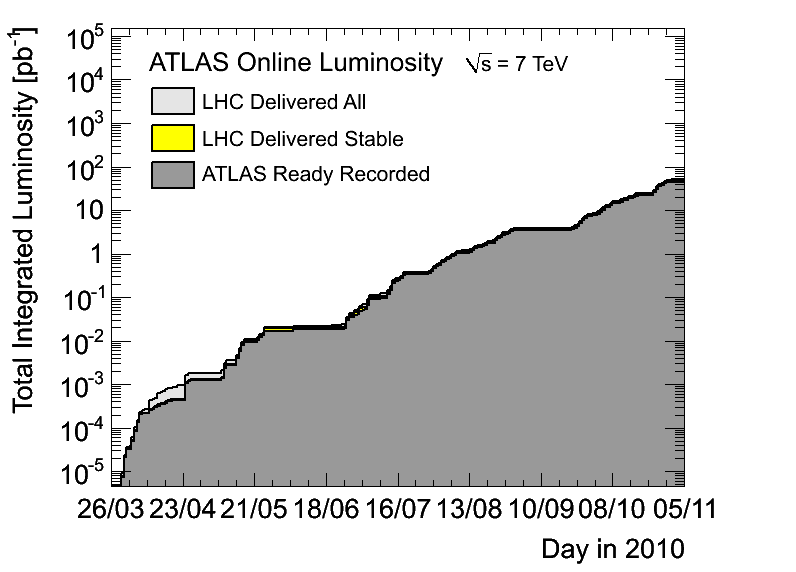 Today’s Agenda
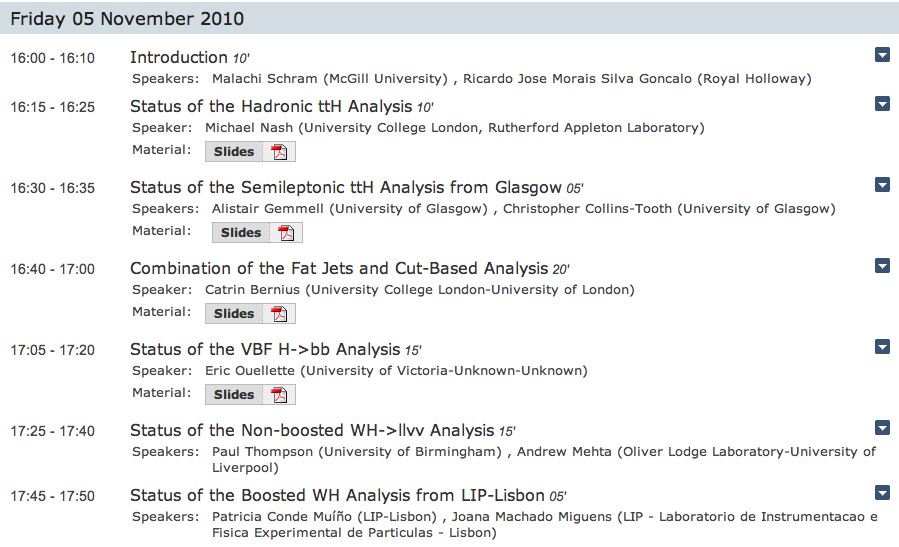